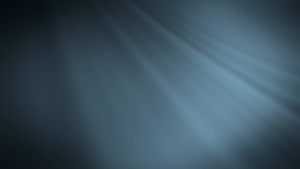 Greenwich Library
10 WAYS TO PROTECT YOURSELF ONLINE
Rich Malloy
Tech Help Today
www.techhelptoday.com
Copyright 2018, Rich Malloy
[Speaker Notes: Thank the library for inviting you.]
Who Is Rich Malloy?
MBA, UConn
Computer Consultant
Former College Professor
IT Dept., Norwalk Community College
Former Magazine Editor
Editor-in-Chief, Mobile Computing magazine
Executive Editor, Byte magazine
Contact: 203-912-8268, malloy@techhelptoday.com
Lecture Description
There are literally dozens of ways for Internet hackers to break into your accounts or your computer – and the list keeps growing. 
Find out about the ten vital security practices we all must employ to protect our personal information and our finances.
Computer Security
Security versus Convenience
You can’t have both
30+ Ways to Protect Yourself and Your Data
These are just the Top Ten
10
Which Is More Secure?
Your PC
Your Cellphone
If you need to open any strange email ...
Open it on your cellphone
10. USE MOBILE DEVICES
9
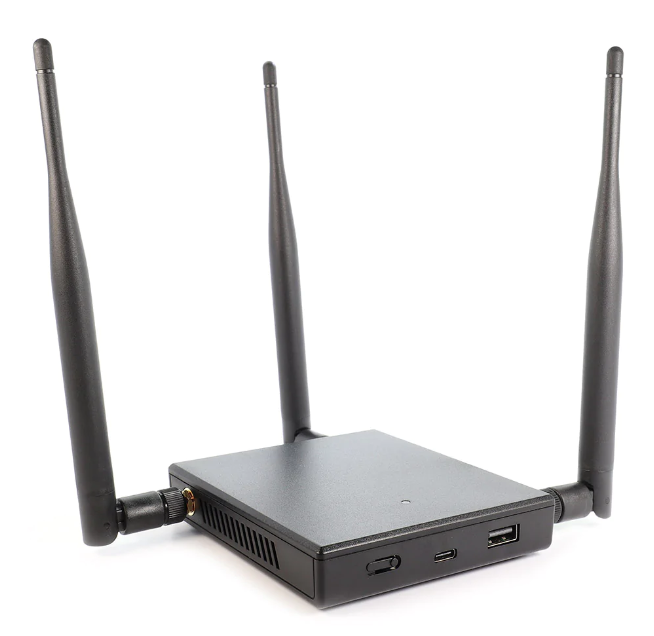 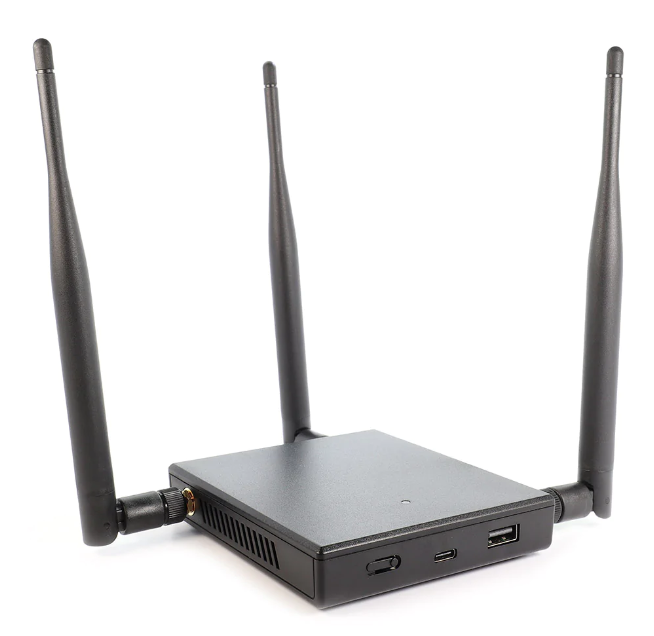 Hak5
WiFi Pineapple

$119.99

“WiFi Auditor”

Can spy on nearby WiFi users
What Can We Do?
Use a VPN app on your laptop
VPN = Virtual Private Network
Your connection will now be encrypted
Which VPN?
IVPN
TunnelBear
ExpressVPN
9. USE A VPN
8
How Many Ads on nytimes.com?
5
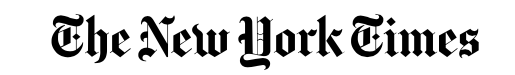 Worst Problem of Online Ads?
Annoying
Slows down website appearance
Can infect your PC
What Can We Do?
Use an Ad-Blocker app
Ublock Origin
8. Use an Ad Blocker
7
def add(x, y):
    return x + y

def subtract(x, y):
    return x - y

def multiply(x, y):
    return x * y

def divide(x, y):
    return x / y

print("Select operation.")
print("1.Add")
print("2.Subtract")
print("3.Multiply")
print("4.Divide")

while True:
    # take input from the user
    choice = input("Enter choice(1/2/3/4): ")

    # check if choice is one of the four options
    if choice in ('1', '2', '3', '4'):
        try:
            num1 = float(input("Enter first number: "))
            num2 = float(input("Enter second number: "))
        except ValueError:
            print("Invalid input. Please enter a number.")
            continue

        if choice == '1':
            print(num1, "+", num2, "=", add(num1, num2))

        elif choice == '2':
            print(num1, "-", num2, "=", subtract(num1, num2))

        elif choice == '3':
            print(num1, "*", num2, "=", multiply(num1, num2))

        elif choice == '4':
            print(num1, "/", num2, "=", divide(num1, num2))
        
        # check if user wants another calculation
        # break the while loop if answer is no
        next_calculation = input("Let's do next calculation? (yes/no): ")
        if next_calculation == "no":
          break
    else:
        print("Invalid Input")
def add(x, y):
    return x + y

def subtract(x, y):
    return x - y

def multiply(x, y):
    return x * y

def divide(x, y):
    return x / y

print("Select operation.")
print("1.Add")
print("2.Subtract")
print("3.Multiply")
print("4.Divide")

while True:
    # take input from the user
    choice = input("Enter choice(1/2/3/4): ")

    # check if choice is one of the four options
    if choice in ('1', '2', '3', '4'):
        try:
            num1 = float(input("Enter first number: "))
            num2 = float(input("Enter second number: "))
        except ValueError:
            print("Invalid input. Please enter a number.")
            continue

        if choice == '1':
            print(num1, "+", num2, "=", add(num1, num2))

        elif choice == '2':
            print(num1, "-", num2, "=", subtract(num1, num2))

        elif choice == '3':
            print(num1, "*", num2, "=", multiply(num1, num2))

        elif choice == '4':
            print(num1, "/", num2, "=", divide(num1, num2))
        
        # check if user wants another calculation
        # break the while loop if answer is no
        next_calculation = input("Let's do next calculation? (yes/no): ")
        if next_calculation == "no":
          break
    else:
        print("Invalid Input")
def add(x, y):
    return x + y

def subtract(x, y):
    return x - y

def multiply(x, y):
    return x * y

def divide(x, y):
    return x / y

print("Select operation.")
print("1.Add")
print("2.Subtract")
print("3.Multiply")
print("4.Divide")

while True:
    # take input from the user
    choice = input("Enter choice(1/2/3/4): ")

    # check if choice is one of the four options
    if choice in ('1', '2', '3', '4'):
        try:
            num1 = float(input("Enter first number: "))
            num2 = float(input("Enter second number: "))
        except ValueError:
            print("Invalid input. Please enter a number.")
            continue

        if choice == '1':
            print(num1, "+", num2, "=", add(num1, num2))

        elif choice == '2':
            print(num1, "-", num2, "=", subtract(num1, num2))

        elif choice == '3':
            print(num1, "*", num2, "=", multiply(num1, num2))

        elif choice == '4':
            print(num1, "/", num2, "=", divide(num1, num2))
        
        # check if user wants another calculation
        # break the while loop if answer is no
        next_calculation = input("Let's do next calculation? (yes/no): ")
        if next_calculation == "no":
          break
    else:
        print("Invalid Input")
The Google Chrome Web Browser
Millions of lines of computer code
Some lines can be mistakes
Mistakes can give access to hackers
Fixing the Problem
Google constantly checks for mistakes
Fixes each mistake when found
Offers updates that will fix the problem
Meanwhile, in Romalvania ...
Hackers watch for these updates
Design programs to exploit the mistake
Prey upon people who don’t update
What Can We Do?
Be sure your programs are up to date
Use auto-update features if available
7. Keep your Programs up to date
6
What’s Better Than a Password?
A Password
And Something Else
Called “Two-Factor Authentication”
Second Factors
Message sent to your cellphone
An Authenticator app on your phone
An Authenticator dongle
A list of one-time emergency passwords
6. Use Two-Factor Authentication
5
What Do You Post on Facebook?
Birthdates
Relatives’ names
Children’s names
Pets’ names
Vacations
TMI
What’s the Problem?
Hackers can access social media
Can develop profiles of you
Can possibly guess passwords
Spoof messages from relatives
Rob your home when you are away
What Can We Do?
Have fun on Social Media
But limit the personal info you share
5. Be wary of Social Media
4
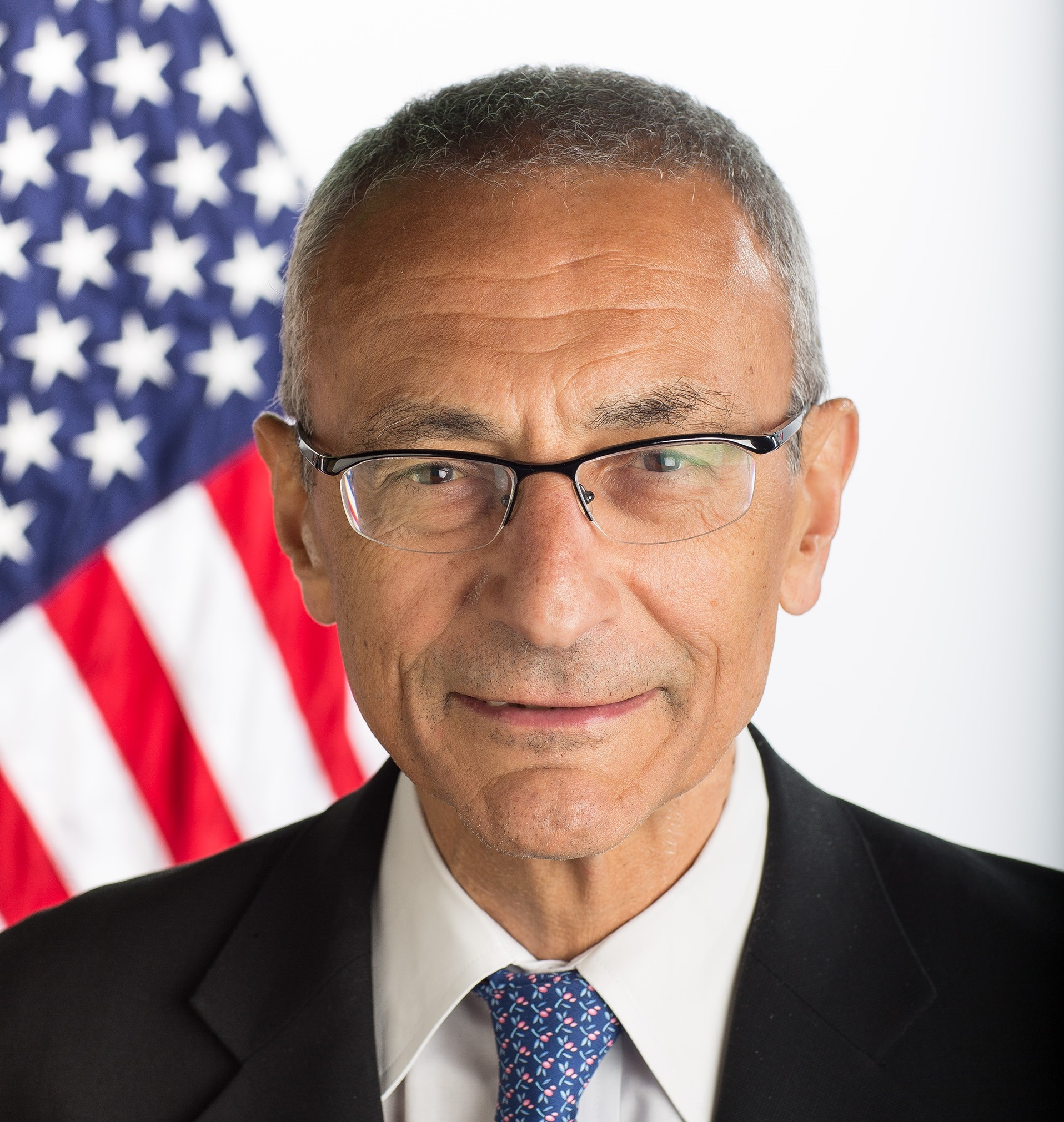 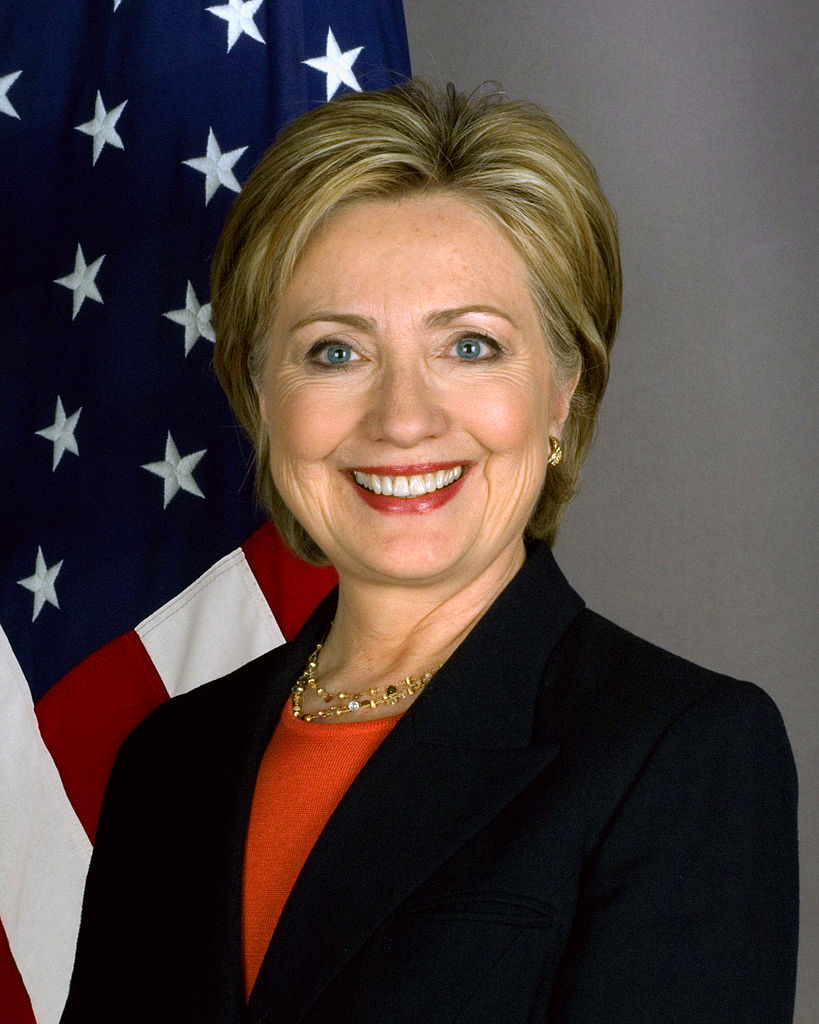 Hillary Clinton
John Podesta
38
[Speaker Notes: Because someone’s email account was hacked, an entire election may have been lost.]
Anything wrong with this email?
From: Google <no-reply@accounts.googlemail.com
Date: March 19, 2016 at 4:34:30 AM EDT
To: jpodesta@gmail.com
Subject: *Someone has your password*

Someone has your password
Hi John
Someone just used your password to try to sign in to your account jpodesta@gmail.com.

Details:
Saturday, 19 March, 8:34:30 UTC
IP Address: 134.249.139.239
Location: Ukraine

Google stopped this sign-in attempt. You should change your password immediately.

CHANGE PASSWORD https://bit.ly/1PibSU0

Best,
The Gmail Team
[Speaker Notes: Copy of the actual phishing attempt sent to John Podesta.]
Subject: Re: Some has your password

Sara,

This is a legitimate email. John needs to change his password immediately and ensure that two-factor authentication is turned on his account.

He can go to this link: https://myaccount.goog.e.com/security to do both. It is absolutely imperative that this is done ASAP.

If you or he has any questions, please reach out to me at 410-562-9762.
NOT
[Speaker Notes: Faulty response to John Podesta’s staff from the Democratic Party IT staff.]
From: Google <no-reply@accounts.googlemail.com
Date: March 19, 2016 at 4:34:30 AM EDT
To: jpodesta@gmail.com
Subject: *Someone has your password*

Someone has your password
Hi John
Someone just used your password to try to sign in to your account jpodesta@gmail.com.

Details:
Saturday, 19 March, 8:34:30 UTC
IP Address: 134.249.139.239
Location: Ukraine

Google stopped this sign-in attempt. You should change your password immediately.

CHANGE PASSWORD https://bit.ly/1PibSU0

Best,
The Gmail Team
[Speaker Notes: Copy of the actual phishing attempt sent to John Podesta.]
“Phishing”
Fake Email or Web sites
Tricks Internet users to reveal:
Credit card, Social Security numbers, etc.
43
Is This Text Message From Netflix?
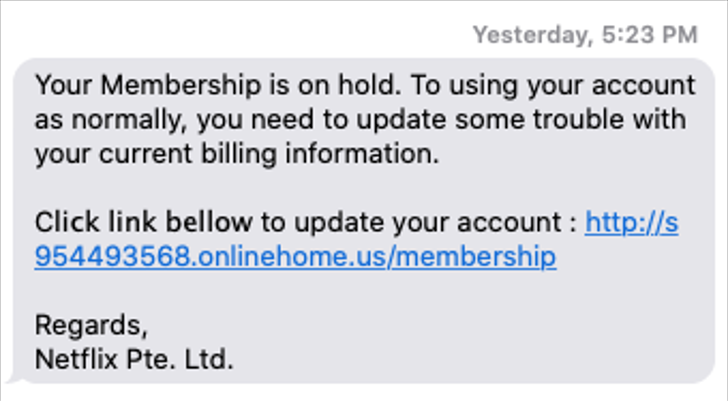 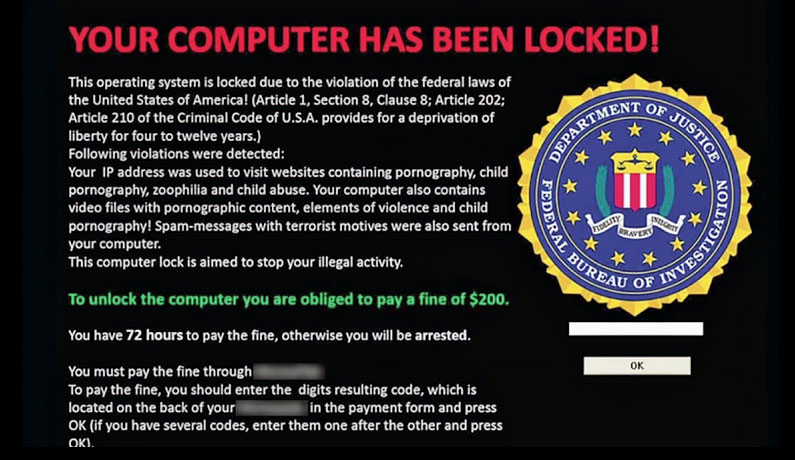 4. Be suspicious
3
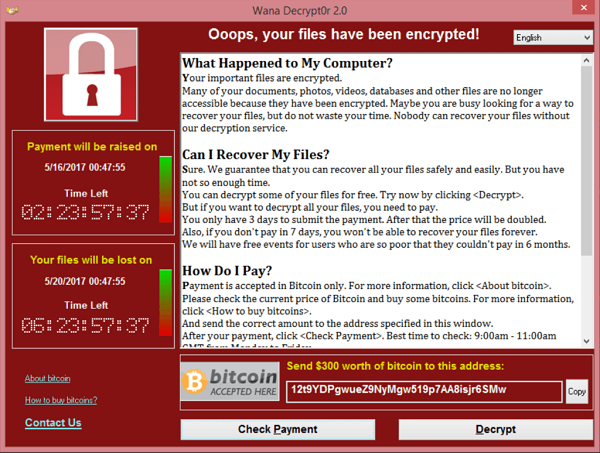 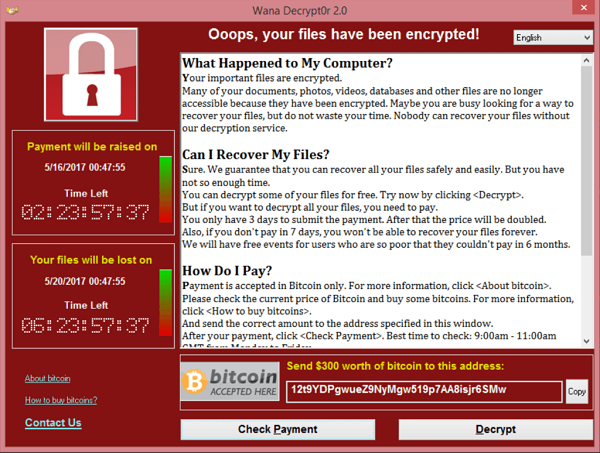 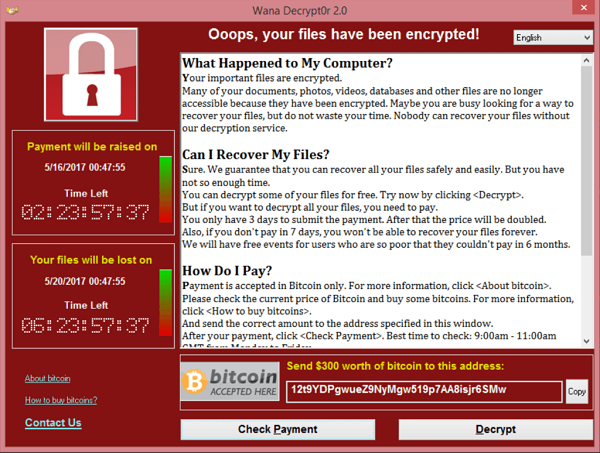 What Happened?
A ransomware has infected your PC 
Encrypted all your data
You must pay to get your data back
A Better Alternative
Ignore the ransom threat
Use the data you backed up
Backups Save Us From:
Ransomware or Virus attacks
Lost or stolen laptops
Fire or flood damage
Accidental data erasures
What Can We Do?
Use an external hard drive
About $70 at Staples/Amazon
Use an Online Backup service
E.g., Carbonite, about $70/year
Use both
3. Back up your data
2
How Do You Keep Track of Your Passwords?
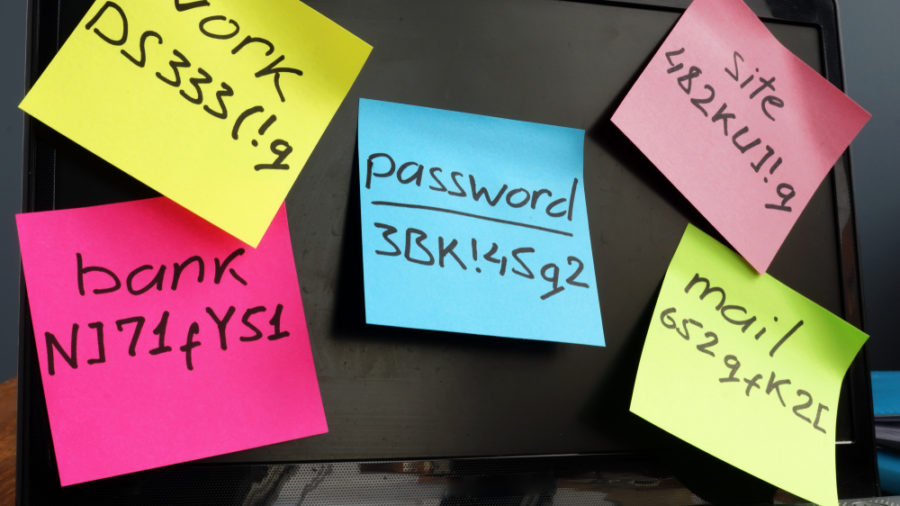 57
[Speaker Notes: Be careful where you write down passwords
Hawaii’s missile alert agency – note the yellow Post-It note]
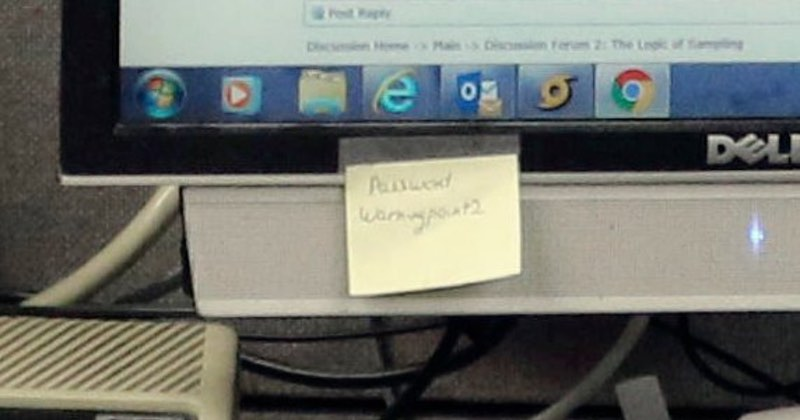 [Speaker Notes: Looks like: Warningpoint2]
How Many Passwords Do You Have?
~100
Where Do You Store Your Passwords?
Sheets of paper
Notebook
My computer
In Email messages
What Can We Do?
Use a Password Manager
Examples:
1Password
Dashlane
LastPass
What Do Password Managers Do?
Store all your passwords online
Enter passwords into forms automatically
Only you can access them
Company does not store your password
“Zero Knowledge Architecture”
For Extra Security ...
For really important accounts ($$$):
Add a nonsense character at end
Or leave off a character
Even if hackers break into your password vault
They still cannot access your key accounts
2. Use a Password Manager
10 Ways to Protect Yourself Online
10.	Use Mobile Devices
	9.	Use a VPN
	8.	Use an Ad-Blocker
	7.	Keep Your Programs Up to Date
	6.	Use Two-Factor Authentication
5.	Be Wary of Social Media
	4.	Be Suspicious
	3.	Back Up Your Data
	2.	Use Password Manager
1
What Is Your First and Often Only Defense Against Hackers?
PASSWORDS
Top Ten Passwords at Adobe
A Strong Password
Think of a strong password, but easy to remember
Write it down
Is Your Password Strong?
Password strength tests:
www.grc.com/haystack.htm
www.PasswordMeter.com
71
What Is a Strong Password?
At least 14 characters
Include different characters:
Capitals, Numbers, Symbols
Randomly chosen
Avoid common words, dates, names
Change the password regularly
72
Can You Remember This Password?
4Sa7ya,ofbfotc
4 Score and 7 years ago, our forefathers brought forth on this continent
[Speaker Notes: What’s even better than a strong password?]
Some Major Data Breaches
JP Morgan Chase	2014	76 Million
Equifax	2017	146 Million
Adult Friend Finder	2016	412 Million
Marriott	2018	500 Million
Facebook	2021	530 Million
LinkedIn	2021	700 Million
Yahoo!	2016	3,000 Million
74
[Speaker Notes: As of Nov 2018. Also, Anthem, 80 Million; and Adult Friend Finder, 412 Million
Even if we are very careful, hackers may still be able to get our passwords from the companies we deal with.
From: NY Times and CNN]
Companies Will Be Hacked
We can’t control that
What does that mean?
A Different Password for Each Account
Strong Passwords: Summary
At least 14 characters
Include different characters
Randomly chosen
Unique
76
Which Accounts Need $trong Passwords?
Banking / Finance
Retailers
Email
Why Protect Email?
Email may be a backdoor to your other accounts
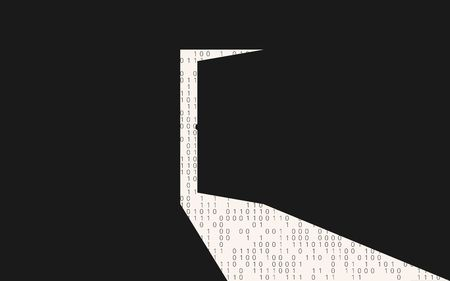 Anything Easier than Passwords?
Biometric Authentication
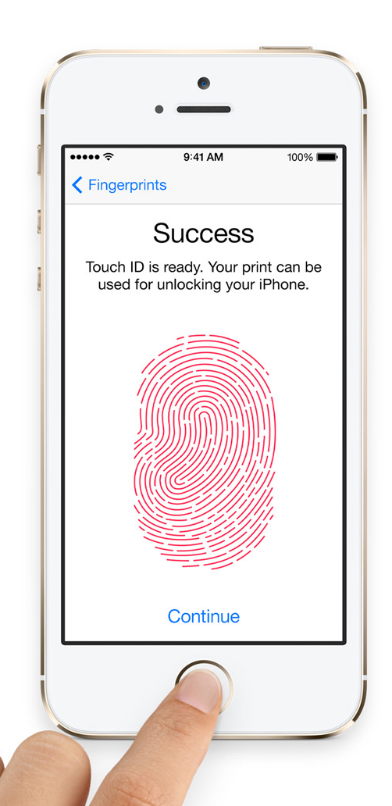 Reads:
Fingerprint
Face pattern
Patterns in eye
Voice patterns
Convenient but secure
Still need password as backup
80
[Speaker Notes: Mention ways to foil police searches]
1. Use Strong Passwords
Recap
10 Ways to Protect Yourself Online
10.	Use Mobile Devices
	9.	Use a VPN
	8.	Use an Ad-Blocker
	7.	Keep Your Programs Up to Date
	6.	Use Two-Factor Authentication
5.	Be Wary of Social Media
	4.	Be Suspicious
	3.	Back Up Your Data
	2.	Use Password Manager
	1.	Use Strong Passwords
Handouts
Free Material Available:
A printable 2-page handout
A PDF copy of the slide show
Go to: bit.ly/secure-my-pc
Security: As Simple as ABC
Always Be Careful
Rich Malloy
Tech Help Today
Greenwich, CT
203-912-8268
malloy@techhelptoday.com